Автомобильный ковролин
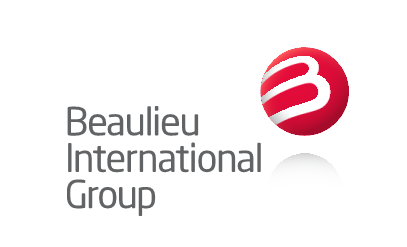 Title of presentation
CARLUX
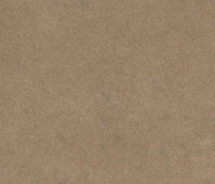 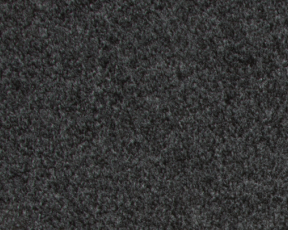 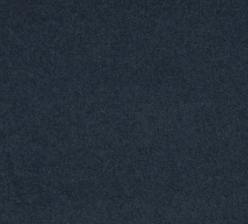 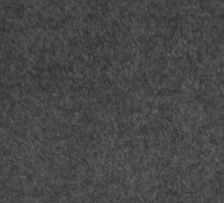 0900
0815
0201
0800
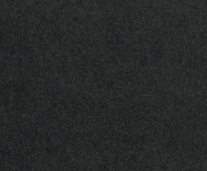 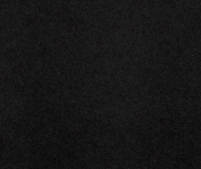 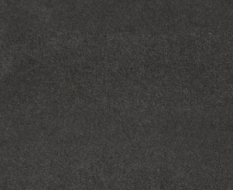 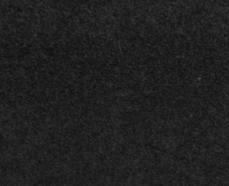 0937
0950
0944
2
0953
CARSOFT
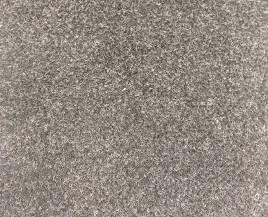 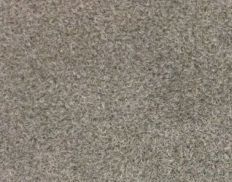 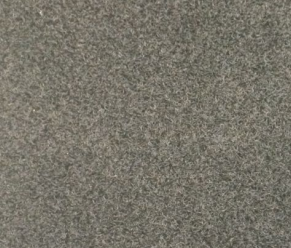 0950
0953
0937
3
Mallorca
Тафтинговый Автомобильный                 Ковролин
Mallorca
Fortuna
Ravel
MALLORCA
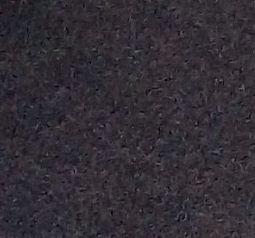 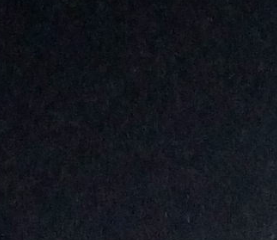 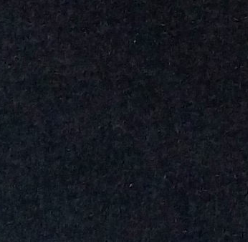 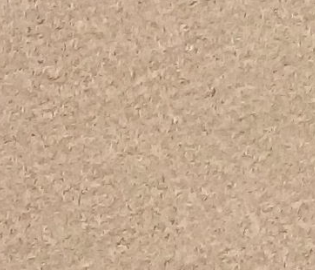 9000
8000
8950
1108
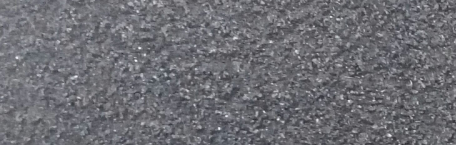 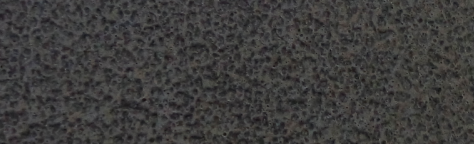 Granulate (534)
5
Geltech (558)
FORTUNA
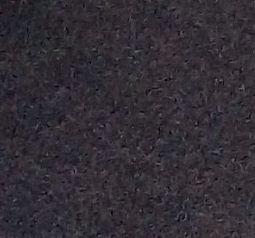 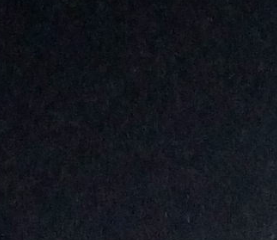 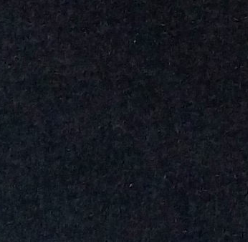 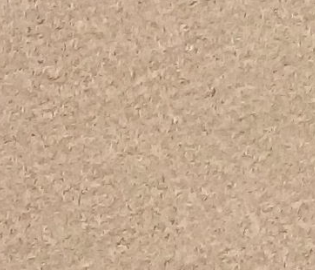 9000
8000
8950
1108
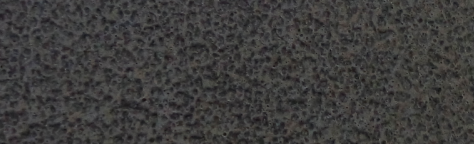 6
Geltech (558)
RAVEL
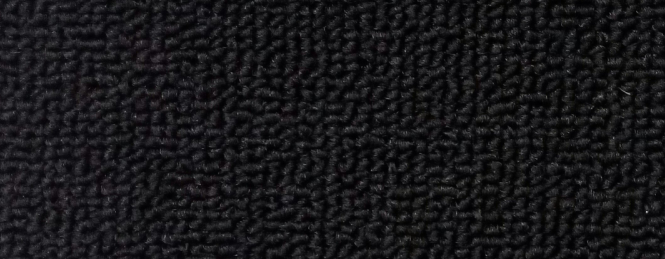 2797
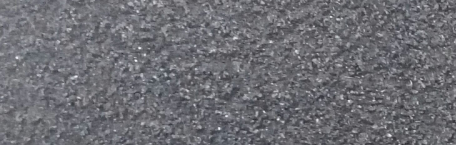 Granulate (534)
7